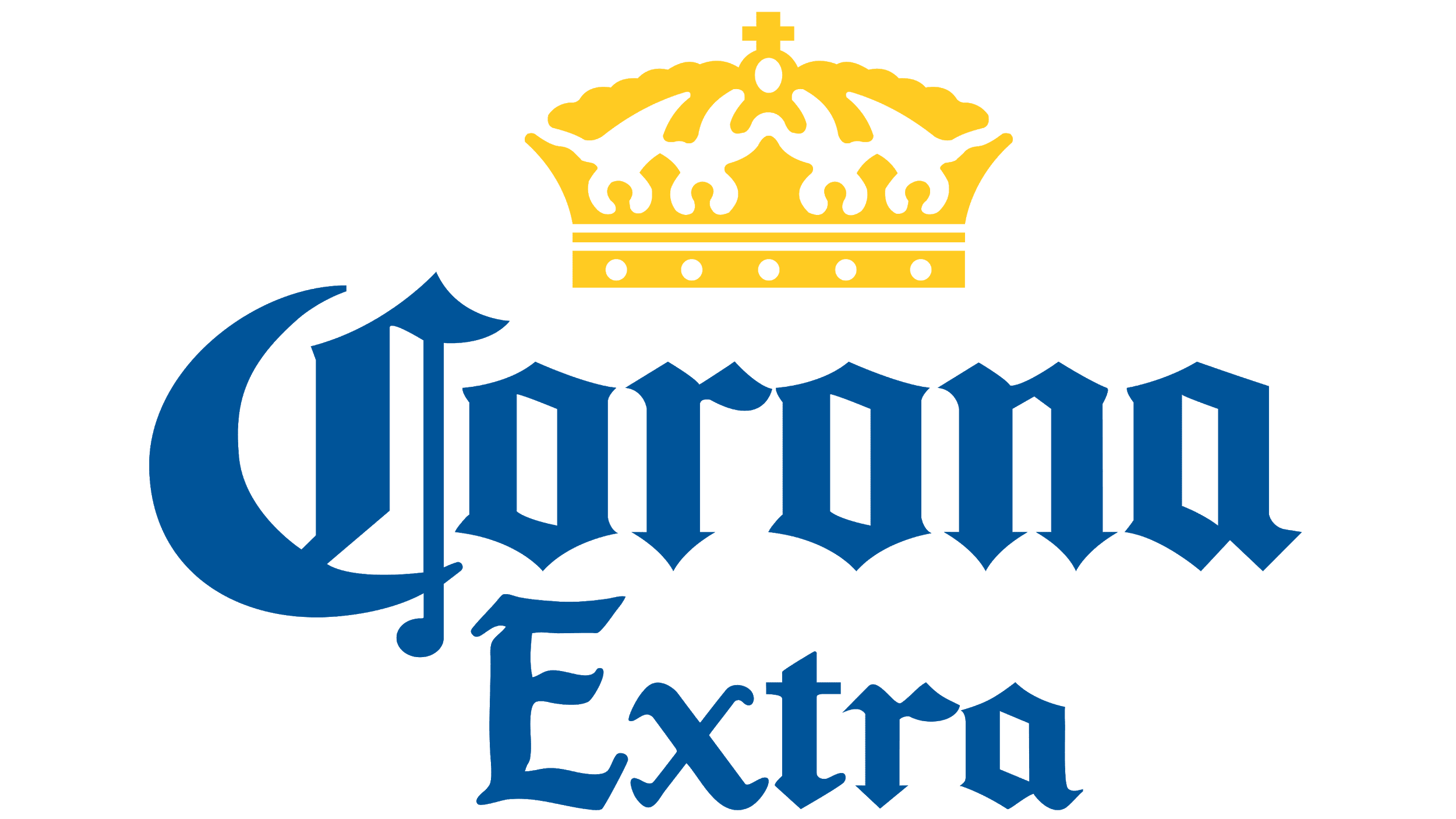 DATOM HOLDING a.s.
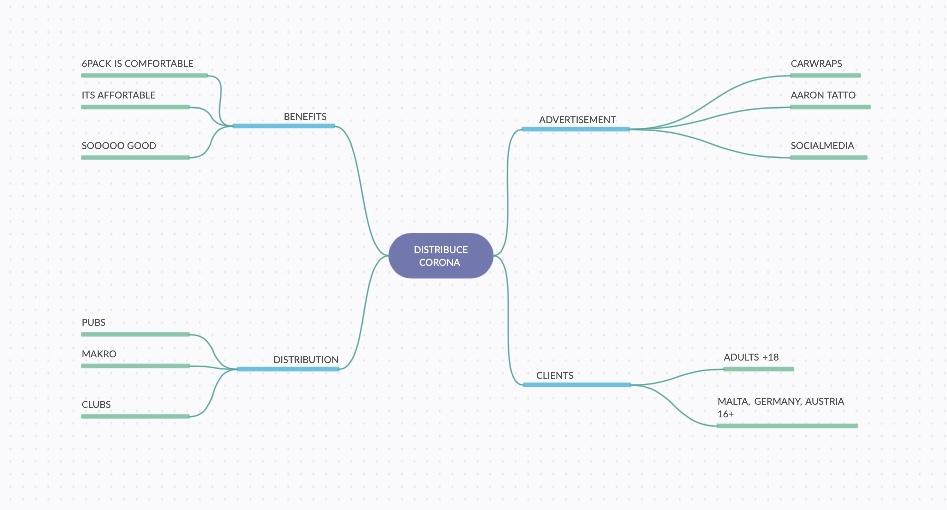 Acquaintance with the company
We are main distributors of Corona beer and accessories for Eastern Europe.
Once a year we organize Corona festival.
Our goal is to grow bigger and above all to make people happy.
Price list
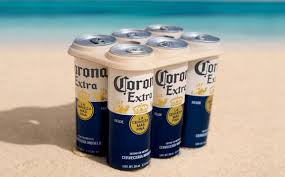 Our products:
We have everything from clothes to alcohol.
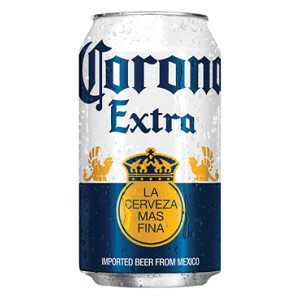 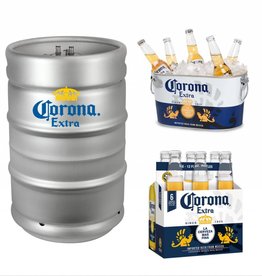 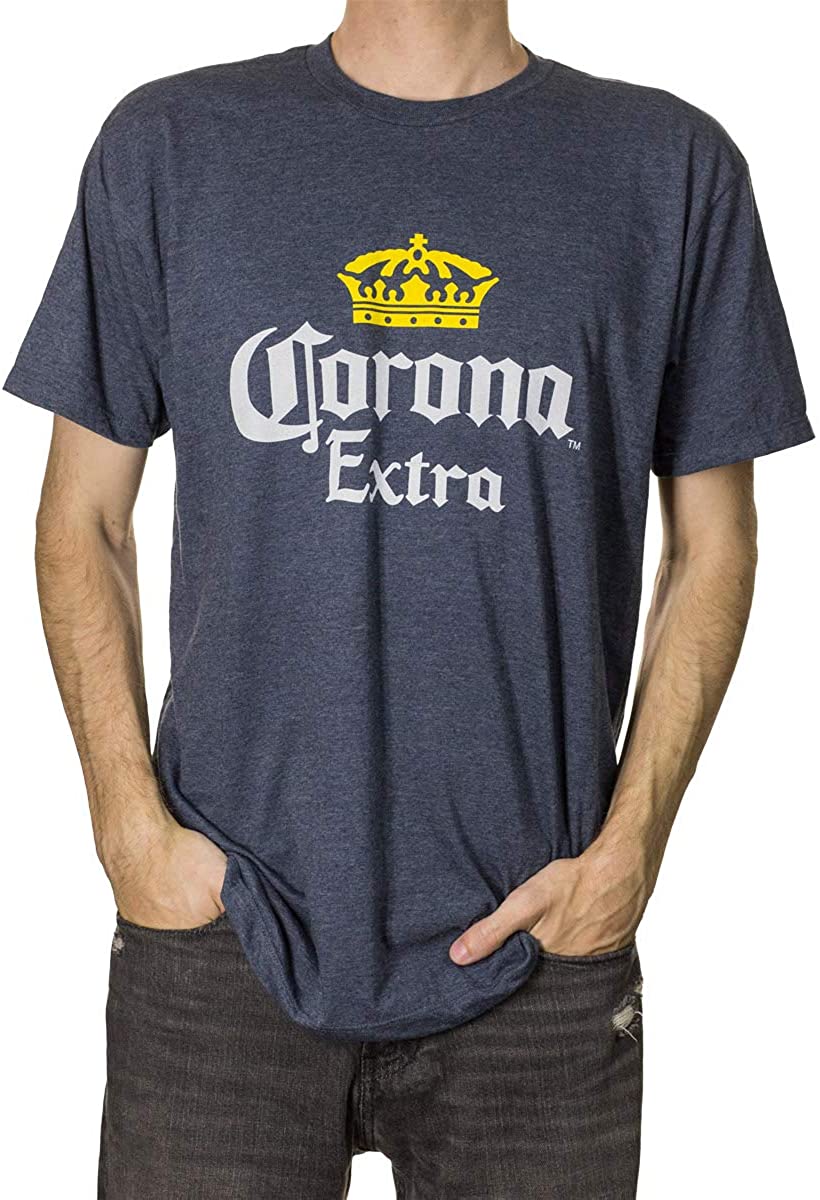 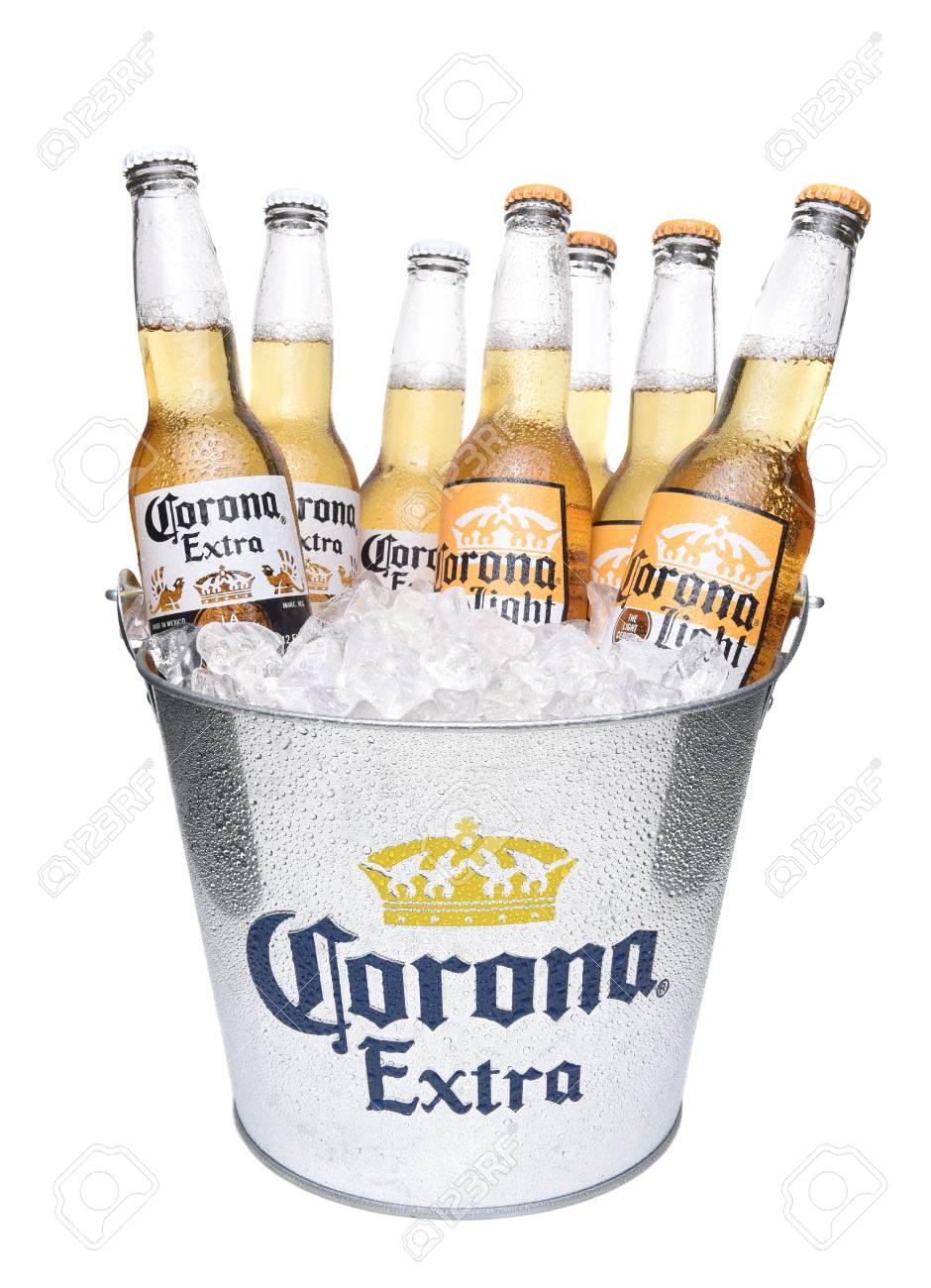